Oppgave: Lage en egen modell
Hva er et system?
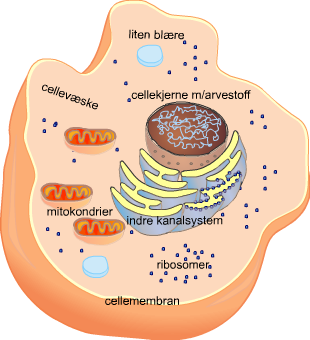 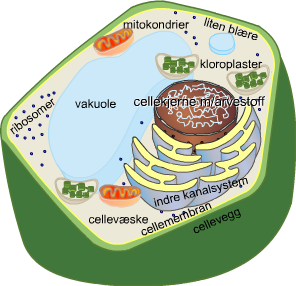 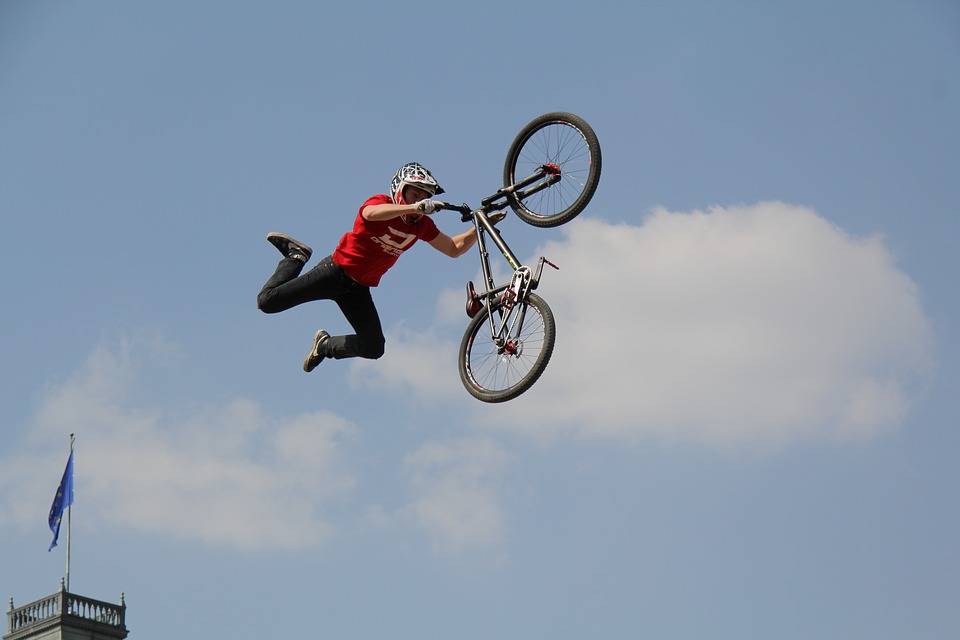 En sykkel er et system som består av flere deler.
Hvilke deler består sykkelen av?
Begrepsark
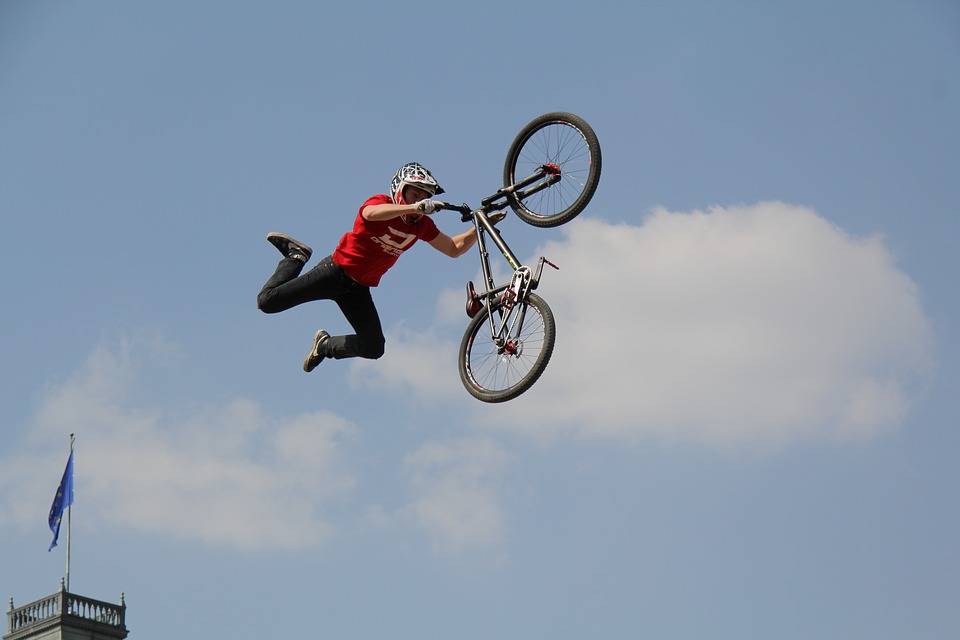 En sykkel er et system som består av flere deler.
Hvilken funksjon har en sykkel?
Hvilke deler består sykkelen av?
Hvilken funksjon har de ulike delene av en sykkel?
Alle disse delene har hver sin funksjon, men delene jobber sammen.
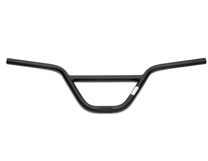 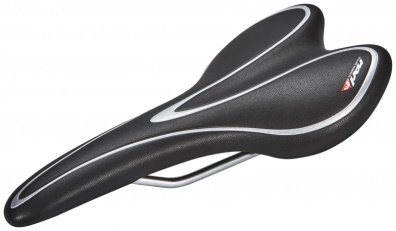 De ulike delene har også en form som passer til funksjonen.
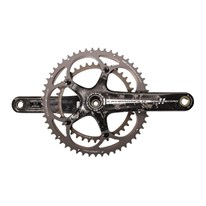 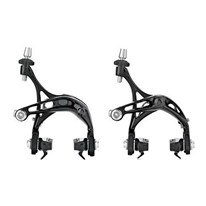 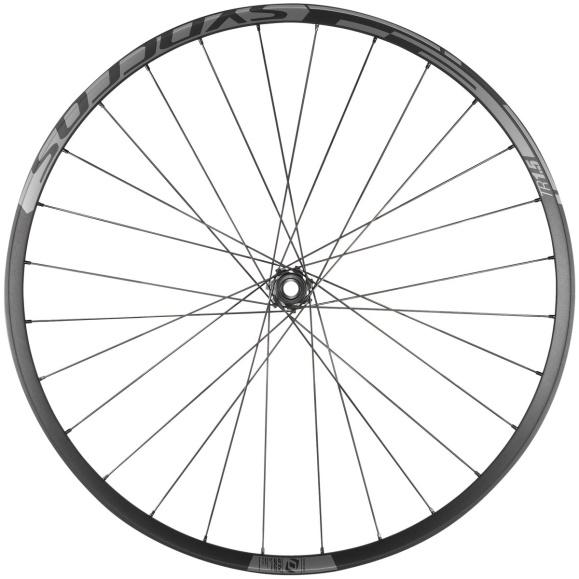 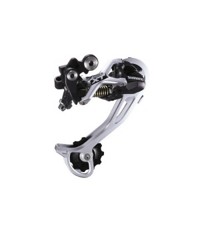 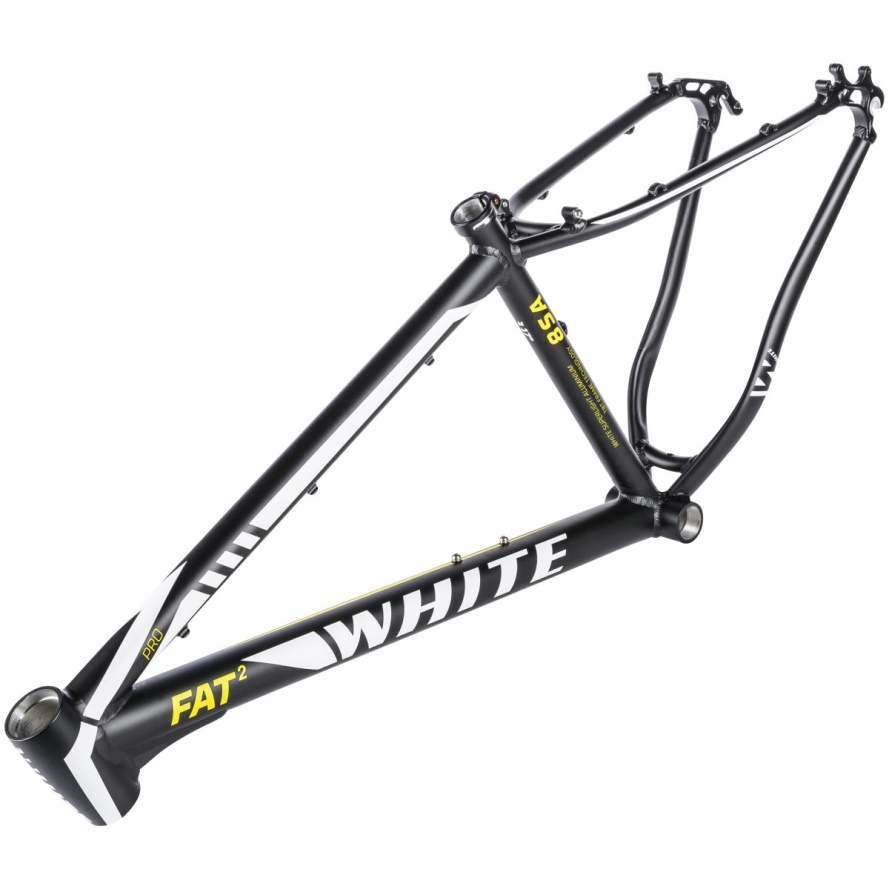 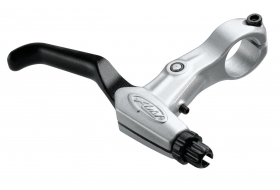 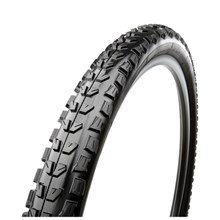 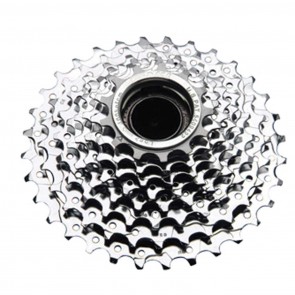 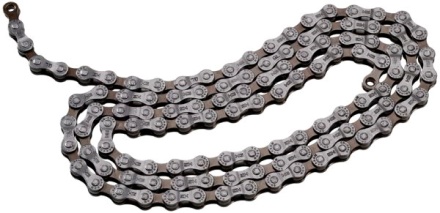 Kan dere komme på andre systemer?
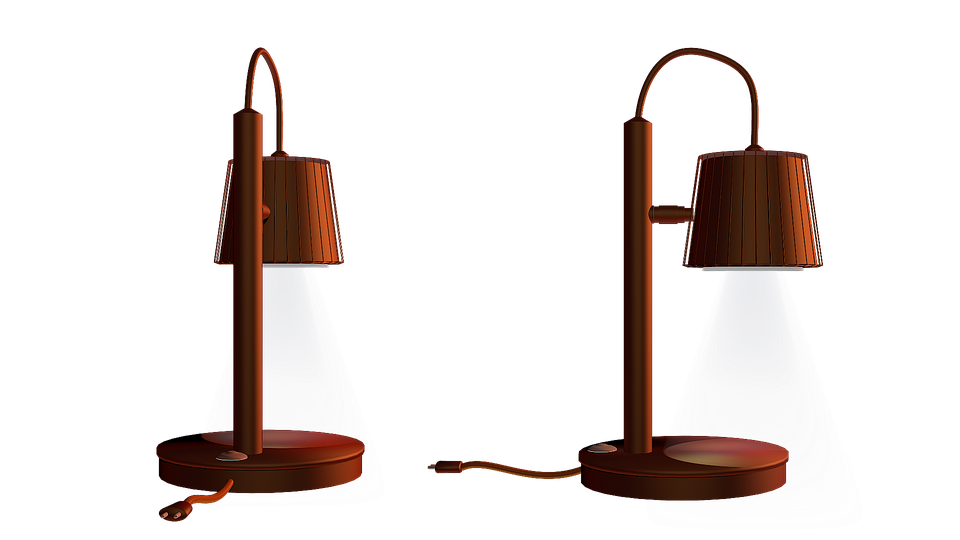 skjerm
lyspære
støpsel
lampefot
ledning
Kan dere komme på andre systemer?
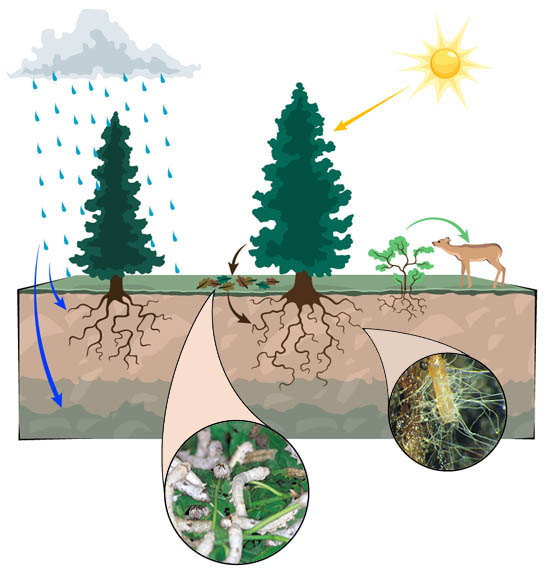 sol
nedbør
luft
planter
dyr
jord
sopp
nedbrytere
Cella som system
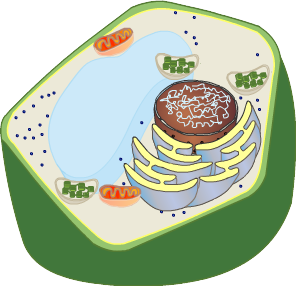 Alle de ulike delene av cella virker også sammen som et system. 

Hver del har sin funksjon.
Cella som system
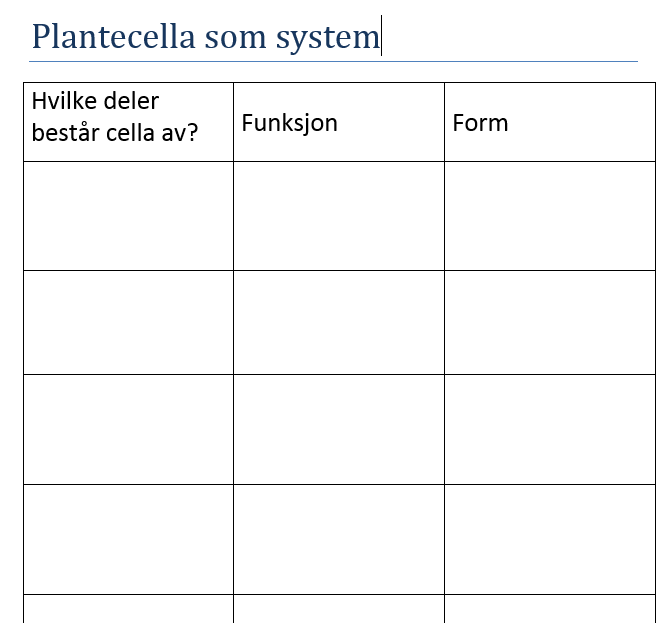 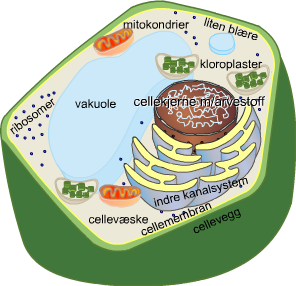 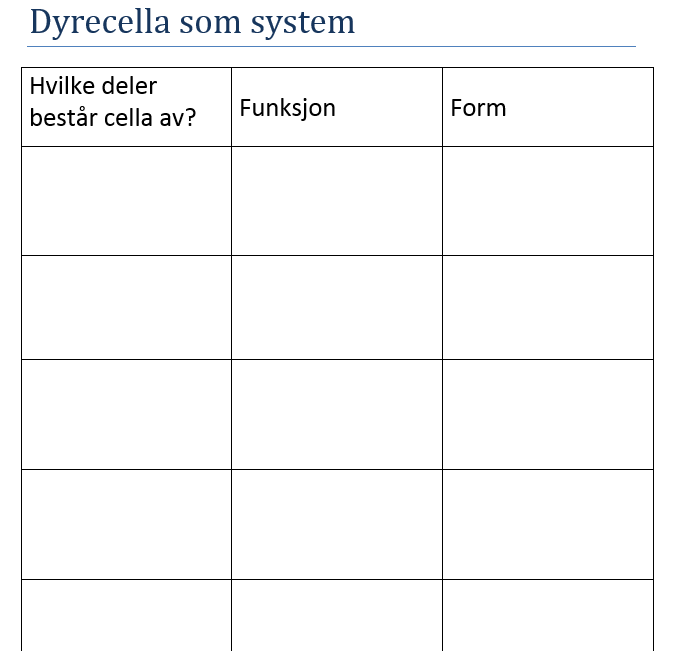 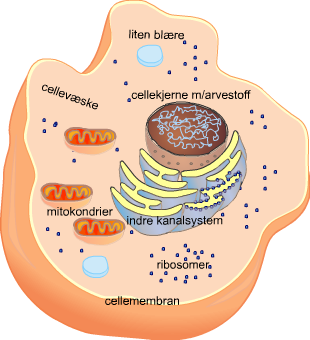 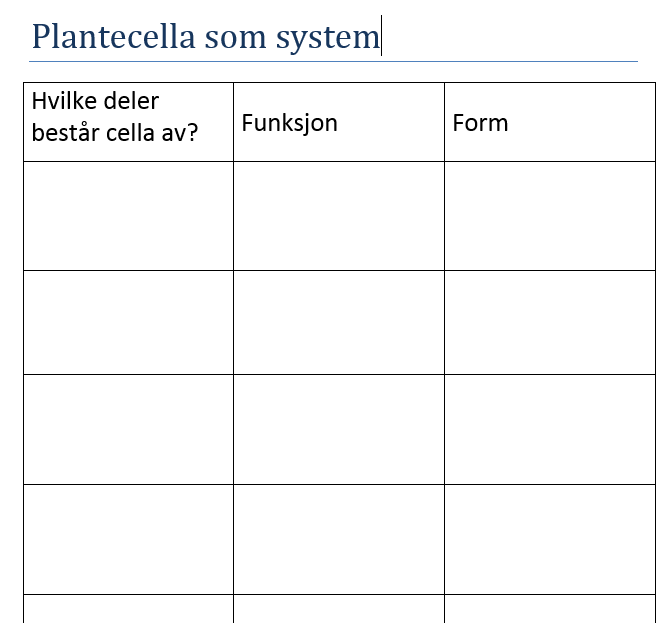 cellemembran
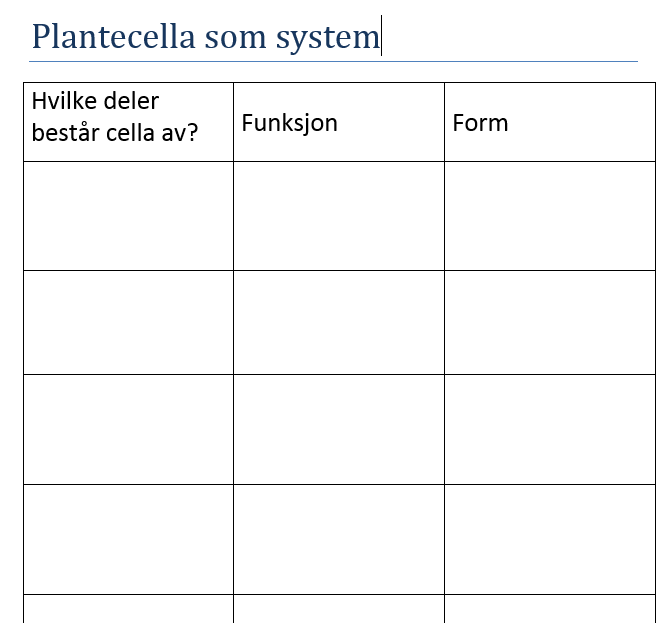 avgrenser cella
slipper stoffer ut og inn
cellemembran
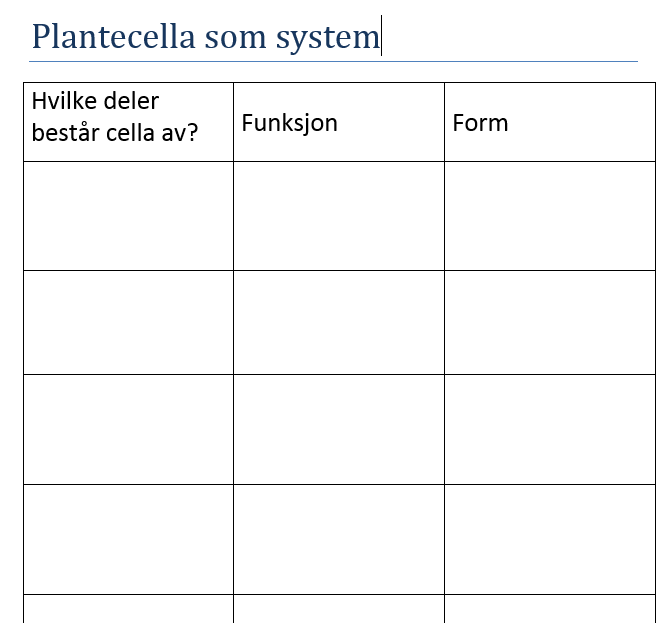 tynn hinne
bevegelig
sekkformet
avgrenser cella
slipper stoffer ut og inn
cellemembran
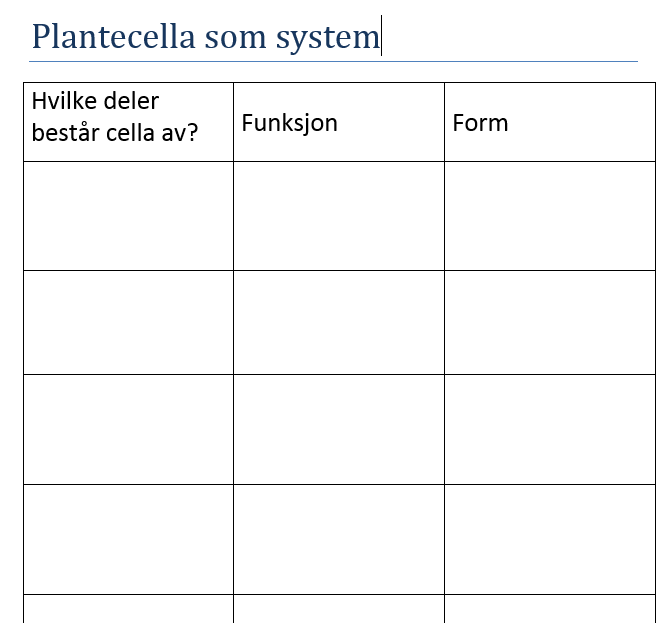 tynn hinne
bevegelig
sekkformet
avgrenser cella
slipper stoffer ut og inn
cellemembran
cellekjerne
arvestoff
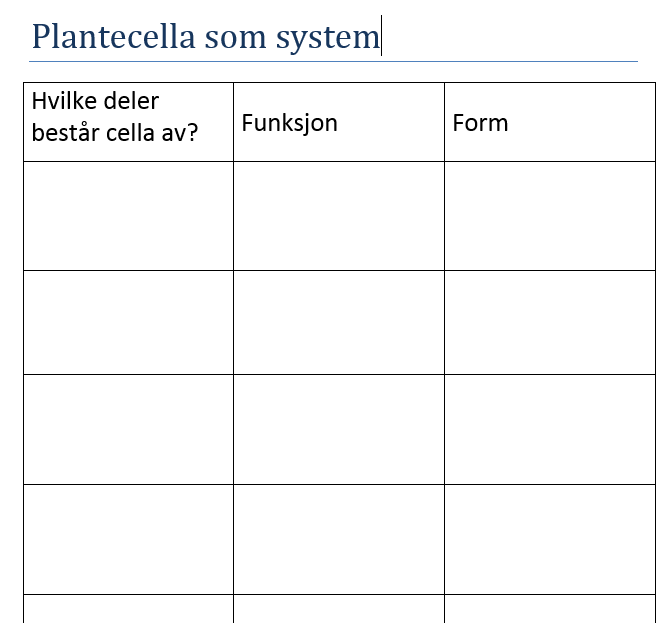 tynn hinne
bevegelig
sekkformet
avgrenser cella
slipper stoffer ut og inn
cellemembran
beskytter arvestoffet
cellekjerne
bestemmer hva som skjer i cella
arvestoff
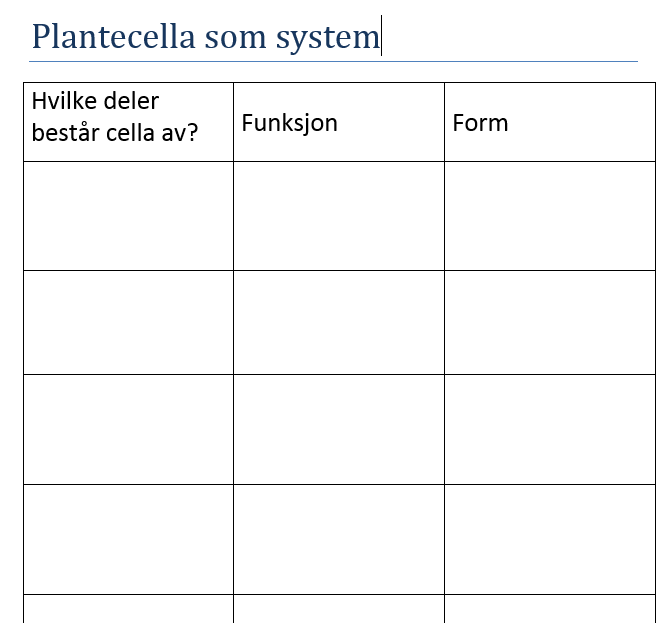 tynn hinne
bevegelig
sekkformet
avgrenser cella
slipper stoffer ut og inn
cellemembran
beskytter arvestoffet
sekkformet
cellekjerne
bestemmer hva som skjer i cella
lange tynne tråder
arvestoff
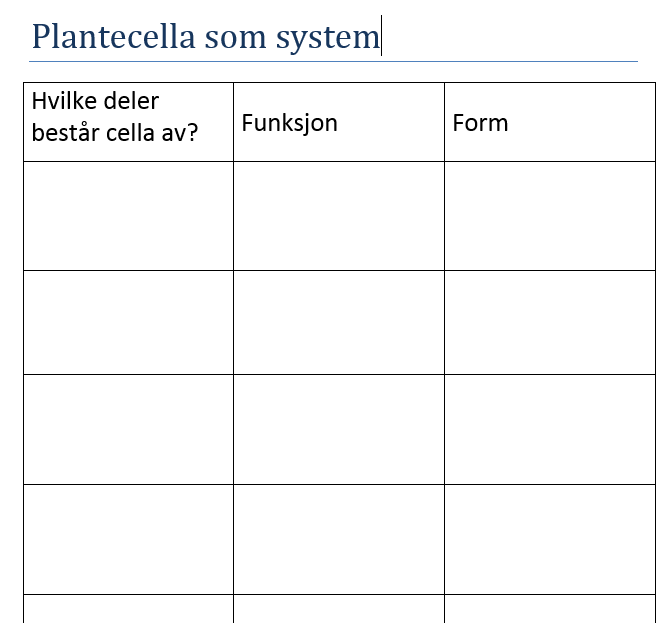 tynn hinne
bevegelig
sekkformet
avgrenser cella
slipper stoffer ut og inn
cellemembran
beskytter arvestoffet
sekkformet
cellekjerne
bestemmer hva som skjer i cella
lange tynne tråder
arvestoff
små blærer
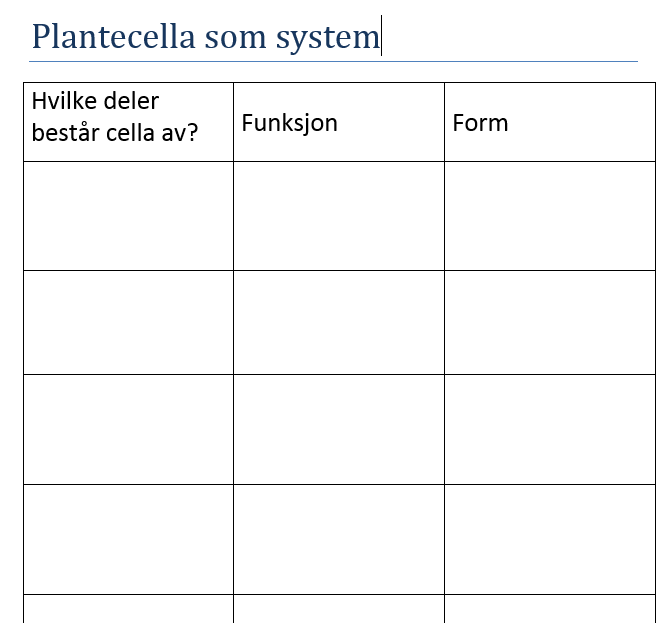 tynn hinne
bevegelig
sekkformet
avgrenser cella
slipper stoffer ut og inn
cellemembran
beskytter arvestoffet
sekkformet
cellekjerne
bestemmer hva som skjer i cella
lange tynne tråder
arvestoff
transport
nedbrytning
små blærer
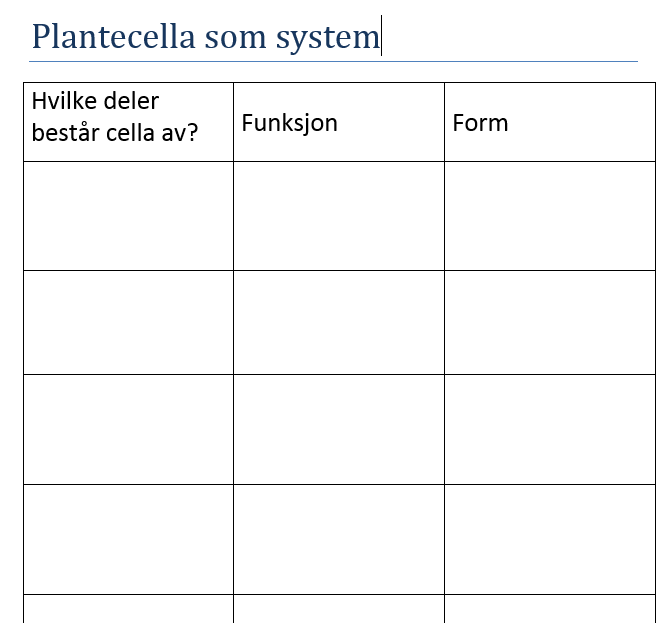 tynn hinne
bevegelig
sekkformet
avgrenser cella
slipper stoffer ut og inn
cellemembran
beskytter arvestoffet
sekkformet
cellekjerne
bestemmer hva som skjer i cella
lange tynne tråder
arvestoff
transport
nedbrytning
kuleformet
små blærer
Cella: 

tar opp næringsstoffer, kvitter seg med avfallsstoffer
har gassutveksling («puster»)
vokser
formerer seg
beveger seg
sanser og reagerer på forandringer i omgivelsene
Cella trenger energi for å gjøre alt dette
Nøkkelsetningsark
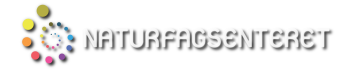 Repetisjon: Hva er en modell?
Spiselig cellemodell
Dere skal planlegge hvordan dere skal lage en spiselig og tredimensjonal cellemodell. Modellen skal dere lage som lekse. Modellen skal lages av gelé, godteri, kake, deig, frukt, grønnsaker eller noe annet spiselig.
Avklar med lærer hvilken celletype dere skal lage.
Fullfør og bruk arkene om Plante- og dyrecelle som system som sier noe om form og funksjon til de ulike delene. Bruk Viten-objektet om cellers oppbygning (viten.no/?celler-oppbygning) for å finne ut mer om de ulike delene i cella.
Velg ingredienser/pynt for å få fram form og funksjon til de ulike delene. Finn også ut om noen av dere har allergier det må tas hensyn til.
Den ferdige modellen skal vises fram for resten av klassen sammen med en kort tekstplakat som forteller:
hva slags celletype det er
hvilke deler dere har tatt med i modellen
funksjonen til de ulike delene
Alle på gruppa må bidra med å lage modellen og plakaten.
Vurderingskriterier
modellen viser kjennetegn for celletypen
ingredienser/pynt illustrerer form og funksjon til de ulike delene av cella
tekstplakaten forklarer funksjonen til de ulike delene av cella